No Condemnation in Christ
Romans 7:14-25
Introductory Thoughts
In chapter seven, Paul described the dilemma of a man who becomes a prisoner of the law of sin which is in the members of his body

In the last few verses, Paul made reference to the hope of liberation made possible by God through Jesus Christ

In this chapter, Paul amplifies on the freedom from sin found in Christ
[Speaker Notes: Executable Outlines]
No Condemnation in Christ
Rom 8:1 “8 There is therefore now no condemnation to those who are in Christ Jesus, who do not walk according to the flesh, but according to the Spirit.

“The first verse of Romans 8 is the declaration of hope and rejoicing that is unfortunately broken by the chapter break. In chapter 7 Paul has described the Christian conflict. We delight in the law of God and desire to serve God. But at the same time the members of our body is waging war with that knowledge. The flesh with its passions and lusts are tempting us to obey it. In chapter 6 we learned that we have been set free from sin’s slavery. But this does not mean that there is not a continuing battle for the Christian. Even when I want to do what is right and do what is right, evil lies close at hand (7:21). But there is hope for the Christian. Paul says that there is no condemnation for those who are in Christ Jesus. Even though we must fight against sin and even though we may slip and fall, there is no condemnation.”
[Speaker Notes: Brent Kercheville]
No Condemnation in Christ
Rom 8:1 “8 There is therefore now no condemnation to those who are in Christ Jesus, who do not walk according to the flesh, but according to the Spirit.

Only those who are “In Christ Jesus” are not condemned
 In Romans 6:3 Paul taught that we are baptized into Christ and that through baptism we are united with Jesus (6:5). But Paul is certainly not teaching that those who have been dunked in water, no matter what they believe or do, have no condemnation
The baptism is symbolizing our death to sin, that we are not practicing sin and sin is not the ruler over our lives (6:7,11,13). It is not just that we were baptized. Rather, it is that our baptism had meaning. Baptism was the point when we started living for Jesus and stopped living for sin.
Those who are in Christ Jesus are not those who are being ruled by sin and have given their allegiance to sin. Those who are in Christ Jesus are those who are fighting sin and striving to serve Jesus. To those who have their allegiance to Jesus, there is no condemnation. Paul is going to clarify this even further in this chapter
[Speaker Notes: Brent Kercheville]
No Condemnation in Christ
Rom 8:1 “8 There is therefore now no condemnation to those who are in Christ Jesus, who do not walk according to the flesh, but according to the Spirit.

 Who do not walk according to the flesh, but according to the Spirit: These words are not found in the earliest ancient manuscripts of the Book of Romans and they do not agree with the flow of Paul’s context here.
“The most learned men assure us that it is no part of the original text. I cannot just now go into the reasons for this conclusion, but they are very good and solid. The oldest copies are without it, the versions do not sustain it, and the fathers who quoted abundance of Scripture do not quote this sentence.” (Spurgeon)
The earliest and best witnesses of the Alexandrian and Western texts, as well as a few others (א* B D* F G 6 1506 1739 1881 co), have no additional words for v. 1  Later scribes (A D1 Ψ 81 365 629 vg) added  “who do not walk according to the flesh”) while even later ones (א2 D2 33vid M) “but [who do walk] according to the Spirit”) both the external evidence and the internal evidence are compelling for the shortest reading (NET notes)
No Condemnation in Christ
Rom 8:2  2 For the law of the Spirit of life in Christ Jesus has made me free from the law of sin and death.
 law of the Spirit of life - (1) possibly an expression referring to the Gospel; or, (2) the law (principle) involving the life-giving Spirit who aids those in Christ to become free of the "law of sin and death" in their members (cf. 7:23 with 8:11-13) (Executable Outlines)

 In Romans 7:6 Paul taught that we serve in the new way of the Spirit and not in the old way of the written code. We noted in that lesson that the “written code” or “the letter” is used by Paul as a reference to the Law of Moses and the Ten Commandments. The contrast, therefore, is the new covenant. The law of Christ, the new covenant, was promised by the Holy Spirit in which those who are in the covenant will obey God from the heart. God’s people will have the heart of obedience under the new covenant. Paul is revealing that we are set free from the Law of Moses which condemned us to sin because we are now under the new covenant, the Law of Christ.
[Speaker Notes: Brent Kercheville]
No Condemnation in Christ
Rom 8:2  2 For the law of the Spirit of life in Christ Jesus has made me free from the law of sin and death.
 There is much debate about what “the law of sin and death” is. Chapter 7 taught us that the Law of Moses was holy and good. But sin used the Law of Moses to kill us. Paul merges the problem of sin with the Law of Moses. The Law was not the problem. But we are condemned under the Law because no one has obeyed it completely and perfectly. When Paul writes that he “serves the law of sin” he is not saying that he is condemned that he serves the Law of Moses. Paul is condemned because he did not obey the Law of Moses. The Law condemns us and through the Law we become enslaved to sin. This is why Paul can speak of the Law of Moses as the law of sin and death
[Speaker Notes: Brent Kercheville]
No Condemnation in Christ
Rom 8:2  2 For the law of the Spirit of life in Christ Jesus has made me free from the law of sin and death.
 The effect of the Law of Moses was the sin and death of every person.  The Law of Moses condemned the Jews and shut out the Gentiles. This is why Paul can use the Law of Moses as a universal problem. The Law of Moses condemned every person that was under the Law, that is, Israel. But the Law also excluded the Gentiles from the hope of salvation. Sin and death were not the purposes of the Law, but it was the result of the Law. However, in Christ and through his law of life, we have been set free. The Law of Moses did not offer justification. Christ and his covenant does offer justification.
[Speaker Notes: Brent kercheville]
No Condemnation in Christ
Rom 8:3  3 For what the law could not do in that it was weak through the flesh, God did by sending His own Son in the likeness of sinful flesh, on account of sin: He condemned sin in the flesh,.
Paul has built a clear case that the law of Moses cannot save those who live under it. Instead, the law simply shows that we cannot keep the law (Romans 7:7–12). We cannot escape our sinfulness and make ourselves acceptable to God. He had to step in to save us, and He did. He did what the law—truly, our inability to keep the law—could not do.
God sent his Son as a sacrificial lamb to absorb the penalty for our sins—to make forgiveness possible
 Being born in human likeness and living among us as a sinless man, Jesus “condemned sin in the flesh”—beat sin on its own turf
Paul is saying that God sent his Son in a body like ours to condemn sins in the body of Jesus by being an offering for sins. Sin was judged through the body of Jesus, not us. What Jesus did in the flesh is what condemned all sin
[Speaker Notes: Bibleref.com, Sermonwriter.com, Brent Kercheville]
No Condemnation in Christ
Rom 8:4  4 that the righteous requirement of the law might be fulfilled in us who do not walk according to the flesh but according to the Spirit.
 What is the righteous requirement of the Law of Moses? Love the Lord your God with all your heart and to love your neighbor as yourself. Paul is saying that Jesus offered himself up for our sins so that we would live righteous lives, not sinful lives. Paul is tying back in the message of Romans 6. We cannot sin thinking that in doing so grace is abounding. We cannot sin because we are not under the Law of Moses but under grace. We have been set free to serve God and one another, not to serve sin.
When Paul talks about walking “not after the flesh, but after the Spirit,” he contrasts two very different kinds of life. The person who walks according to the flesh lives in rebellion against God—goes his own direction. The person who walks according to the Spirit is committed to following the Spirit’s leading.
[Speaker Notes: Brent Kercheville, sermon writer.com]
No Condemnation in Christ
Rom 8:4  4 that the righteous requirement of the law might be fulfilled in us who do not walk according to the flesh but according to the Spirit.
Paul concludes, we are the people who no longer walk—or live—by the flesh. We are not self-propelled. Christians walk and live by the Spirit. This does not mean that Christians never sin in our flesh (1 John 1:9–10). It means that we don't live that way (1 John 3:4–6). All of the life in us comes from God by His Spirit. To the extent that we live at all, we live in the Spirit's power.
[Speaker Notes: Bibleref.com]
Rom 8:5-8: Contrasting Lifestyles
[Speaker Notes: Holman New Testament Commentary]
Summary Applications
There is no condemnation for those in Christ Jesus.

Those in Christ set their minds on the things of God.

Those in Christ submit to God’s law.

Those who have their minds on the things of the flesh are dead, hostile to god, cannot please God, and are condemned.
[Speaker Notes: Brent Kercheville,]
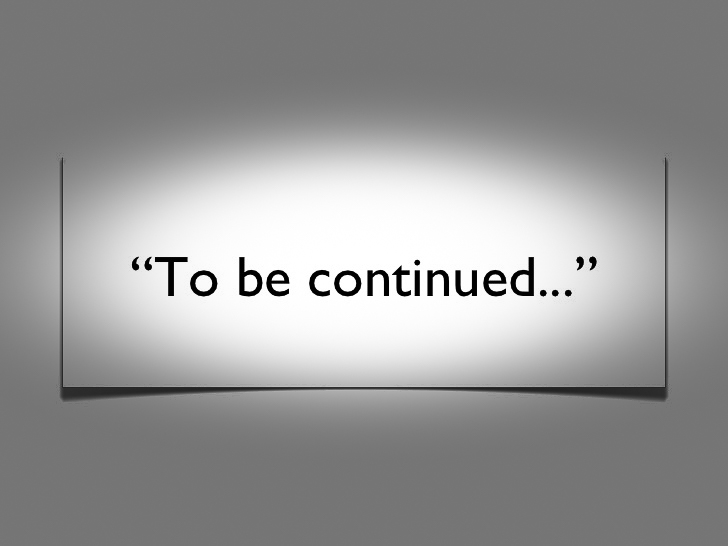 [Speaker Notes: Brent Kercheville]